【 講義５ 】退院意欲を取り戻すための支援
公益社団法人　日本精神保健福祉士協会
長期入院者が地域移行する意義
入院生活が当たり前ではなく、
地域社会で暮らすことが普通の姿であり、
入院が必要なほど病状が悪い時には入院治療し、良くなれば退院して地域での生活に戻る。
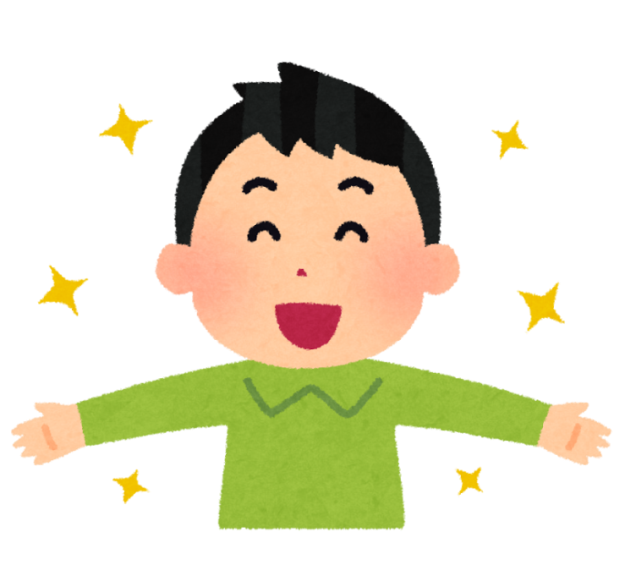 @2016　公益社団法人日本精神保健福祉士協会
[Speaker Notes: ・一般的にどの診療科においても入
　院している患者さんは病気が良く
　なればなるべく早く退院し退院後
　も必要であれば通院しながら療養
　を続けるというのが、本来の姿で
　す。
・しかし皆さんもご存じのとおり、
　精神科に入院にしている患者さん
　についてはこの本来の姿が当ては
　まらないことも多く見られます。
・もちろん入院しても手術をしたり、
　投薬で検査値が安定してくるよう
　な疾患と精神疾患を同じ疾患とは
　捉えられませんが、最近では精神
　疾患で入院した患者さんも比較的
　短期間の入院で退院する傾向が多
　くなってきています。
・今回の研修で主に対象とされてい
　るのは1年以上の長期入院をしてい
　る患者さんへの退院を対象にして
　いるので、この「退院意欲を取り
　戻すための支援」においても長期
　入院をしている患者さんへの対応
　についてお話ししたいと思います。]
入院治療が終われば退院するのが当たり前であり、
本人の権利として本人の望む地域で暮らすことができる。
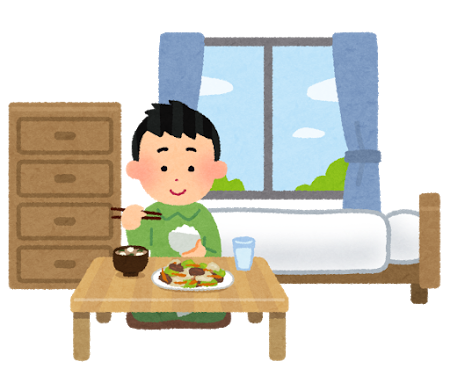 @2016　公益社団法人日本精神保健福祉士協会
[Speaker Notes: ・入院治療が終われば退院して地域
　の生活に戻ることは当たり前のこ
　とで、誰しもが自分の望む地域で
　暮らす権利を持っています。
・精神科病院に長期間にわたって入
　院し病状は安定しているのに退院
　する先がなく入院を続けているい
　わゆる「社会的入院」は人権侵害
　です。その根拠となる障害者権利
　条約や障害者差別解消法に謳われ
　ている障害者の権利が、退院支援
　に関わるすべての支援者に共通の
　理念として意識づけられているこ
　とが前提として必要です。
・そのためには、精神保健福祉法や
　障害者総合支援法だけでなく、障
　害者権利条約や障害者差別解消法
　をはじめとする障害者の権利につ
　いて、病院職員と地域の支援者が
　共通理解を得られるような定期的
　な研修が合同で行われることが望
　ましいでしょう。]
退院したくないという人も…
退院に対する意欲が感じられない
退院を諦めてしまっている
退院後の生活に不安が強い
退院を応援してくれる人がいない
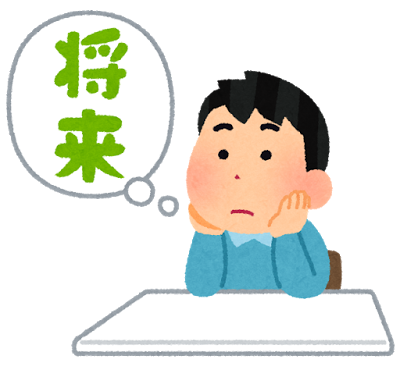 @2016　公益社団法人日本精神保健福祉士協会
[Speaker Notes: ・「退院したくない」「病院だけが
　自分の居場所だ」と話される方も
　います。また、病院職員の中にも
　「何十年も病院で過ごしてきて、
　今さら出て行けというのは可哀想
　だ」と考える方もいるかもしれま
　せん。
・長い入院で病院を出た後どこ行っ
　てどう暮らしたらいいのかがわか
　らず、退院を進められると言うこ
　とは「自分は見捨てられるのでは
　ないか」という不安な気持ちにな
　り気持ちが揺らいでしまう方もい
　ます。
・入院がさらに長期になった人の中
　には外に出ること自体が不安だと
　いう方もいます。院内の単独散歩
　には行かれるけれど、病院の敷地
　外にはもう何年も出ていないとい
　う方もおり、病棟スタッフもビッ
　クリしたことがあります。
・退院を考える際、退院した後も病
　院のスタッフが支援を続けて行く
　には入院時に比べると関わる時間
　が短くなることは必至です。そん
　な時退院後も引き続き支援してく
　れる地域の支援者の存在は大きな
　支えになるでしょう。]
なぜ退院したくないと思ってしまうのか
地域社会とのつながりが遮断され
 入院生活という非日常的な生活が日常的になってしまう
地域社会から離れた生活を送る中で自分の居場所や役割を失ってしまう

　⇒　退院することや人生の夢や希望も
　　　諦めてしまう
@2016　公益社団法人日本精神保健福祉士協会
支援者(病院・地域)の対応の基本
諦めず、粘り強く
本人の意向、気持ちを聞き葛藤やこころの揺れにつき合いながら
本人が望む生活の実現に向けた取り組みを行う
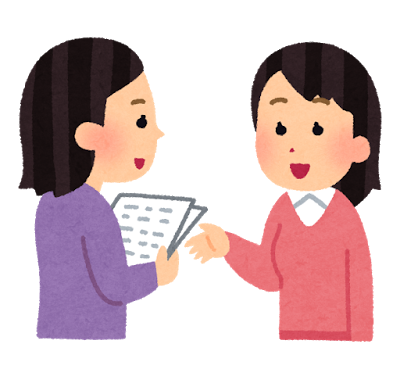 @2016　公益社団法人日本精神保健福祉士協会
どうやったら「退院したい！」という気持ちになるのか？
どこにその人のスイッチがあるかはわからない
本人の意向を尊重した関わり
関わりを重ねる中で見えてくるものもたくさんある
支援者があきらめず、向き合っていくこと
@2016　公益社団法人日本精神保健福祉士協会
ある方は…
入院生活50年
精神症状は安定
退院には興味なし、OTも不参加
地域関係者の関わりも拒否
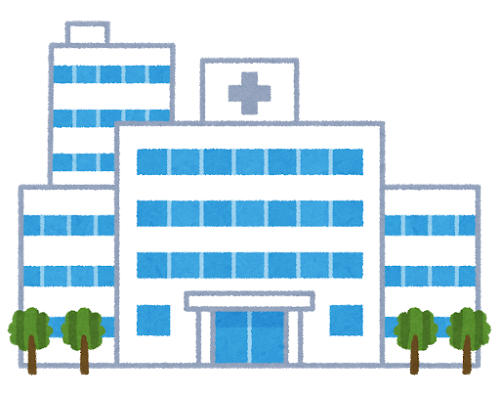 @2016　公益社団法人日本精神保健福祉士協会
地域支援者が毎月の面会を２年間続けたところ
喫茶店でおいしいコーヒーが飲みたい
院内の売店ではなく気に入った店の服が買いたい
　
と思っていたことが判明し、支援者、ピアサポーターとともに希望することを叶えていった
@2016　公益社団法人日本精神保健福祉士協会
ある日の外出で先に退院した病棟の友人宅を訪問。その生活ぶりを実際に見て
「退院すると自由にテレビが見られる」
「好きなご飯も食べられる」
「この人ができてるんだから自分もできるんじゃないか」

　ということに改めて気づき
@2016　公益社団法人日本精神保健福祉士協会
地域支援者のかかわり開始から２年半で
「退院したい！」

　と自分から言えるように
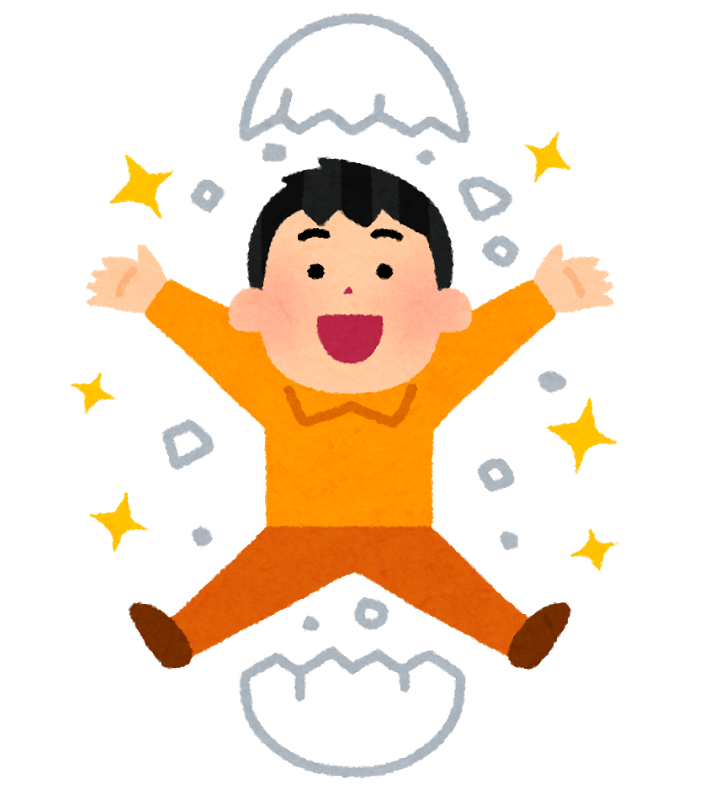 @2016　公益社団法人日本精神保健福祉士協会
退院支援を始めてから病院でできること①
本人がやりたいと思っていることを聞く
医療チームの中で退院についてのアセスメントをする(退院支援委員会を活用する)
行動拡大を始める
家族に退院についての話をする
地域の支援者と本人が
 会う場面を作る
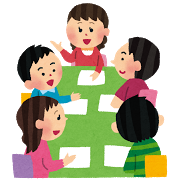 @2016　公益社団法人日本精神保健福祉士協会
本人がやりたいと思っていることを聞く
退院したいかどうかにこだわらず、今やってみたいこと、これからやってみたいと思っていること、将来の夢など本人の気持ちをじっくり聞く
話をする中で退院に関することが出てきたら、本人の今考えている事を無理のない範囲で聞いていく
@2016　公益社団法人日本精神保健福祉士協会
医療チームの中で退院についてのアセスメントをする
退院支援員会（地域移行機能強化病棟は毎月開催）の中で本人の病状、病棟内での生活の様子、作業療法での様子などを報告しあい、本人の退院の可能性についてチーム内で検討する
@2016　公益社団法人日本精神保健福祉士協会
行動拡大を始める
入院形態の切り替えの検討
院内の外出などについて見直しをする
　　　　　　　　（単独での院内散歩、外出など）
病棟スタッフとの外出
地域支援者との外出（単独で、グループで）
@2016　公益社団法人日本精神保健福祉士協会
家族に退院についての話をする
退院できる状態であることを主治医から話す
退院についての家族の思いを聞く
　（退院させないでほしいという話であっても一旦は聞く）
退院に向けて進める中で、家族が関われる部分の確認
地域の支援者の紹介や制度の説明をする
@2016　公益社団法人日本精神保健福祉士協会
地域の支援者と本人が会う機会を作る
病棟やOTプログラムなどで地域の支援者と交流する会を企画し、特にピアサポーターとの交流の場は継続して設けるようにする
ピアサポーターから退院までのプロセスや今の生活について体験談を話してもらう機会を作る
@2016　公益社団法人日本精神保健福祉士協会
退院支援を始めてから病院でできること②
服薬管理を始める
金銭自己管理を始める
院内の退院支援グループに参加する
地域の社会資源を見学に行く
OTやDCなど退院後使える院内の
　サービスを見学する
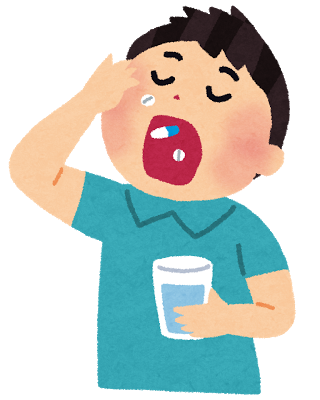 @2016　公益社団法人日本精神保健福祉士協会
服薬管理を始める
数日分から徐々に日数を増やし、薬の自己管理ができるようにする。
　同時に薬剤師からの服薬指導があると、薬を飲む意味などについてもふれられるので効果的
実際に地域移行を見据えた場合の服薬について医療チームで検討する
　（剤型の検討、注射薬について）
退院後の管理方法についての検討
　（具体的な服薬確認の方法、管理の仕方、おくすりカレンダーの利用等）
@2016　公益社団法人日本精神保健福祉士協会
金銭自己管理を始める
担当の看護師とともに小遣いをふくめた　　お金の使い方について話し合う
小遣い帳などを使って使用状況を確認する
買い物を自分ですることで現実感が持てる
退院後の生活費のイメージが持てる
@2016　公益社団法人日本精神保健福祉士協会
院内の退院支援グループに参加する
院内にすでに活動している退院支援のグループ（病棟内やOTのグループ等）があれば参加してみる。その際担当の看護師も一緒に参加すると、そのグループに参加した時の様子がわかる
退院を目指す仲間との出会いがモチベーションを上げる
@2016　公益社団法人日本精神保健福祉士協会
地域の社会資源を見学する
退院する地域が決まっていなくても、病院の周りにある社会資源を実際に見学に行ってみる（相談支援事業所、作業所、保健所、福祉事務所等）
外出することが少ない人には、病院の周りのスーパーや飲食店なども回り、地域生活のイメージを持ってもらう
@2016　公益社団法人日本精神保健福祉士協会
退院後使える院内のサービスを見学する
病院内にデイケアがある場合、案外本人はデイケアの存在を知らないことがあるので（病棟スタッフも詳しくは知らないことがある）病棟スタッフとともに見学に行くとよい
デイケアの他、外来OTなどがある場合は退院後どちらを利用したいのかを確認する意味でも見学や試し参加は必要
@2016　公益社団法人日本精神保健福祉士協会
地域の支援者とともに行うこと
地域の支援体制や支援の制度について病院スタッフ向けに説明会を開催する
病院で茶話会を企画し地域の支援者に病院（病棟、OTグループ等）にきてもらう機会を設ける
ピアサポーターの話を聞く機会を設け、病院スタッフにも参加してもらうようにする
支援者主導で地域の社会資源見学ツアーなどを企画する
@2016　公益社団法人日本精神保健福祉士協会
意欲を取り戻す支援とは…
失ったものを取り戻すにはそれなりの時間と労力が必要
特に疾病特性からくる意欲低下もあるので、焦らず諦めず働きかけていく必要がある
関わっていたケースの担当交代があっても交代したことで支援が途切れないようにする
チーム内の情報交換を定期的に行い小さな変化も共有する
スタッフの思いが本人の負担になっていないか都度確認する
@2016　公益社団法人日本精神保健福祉士協会